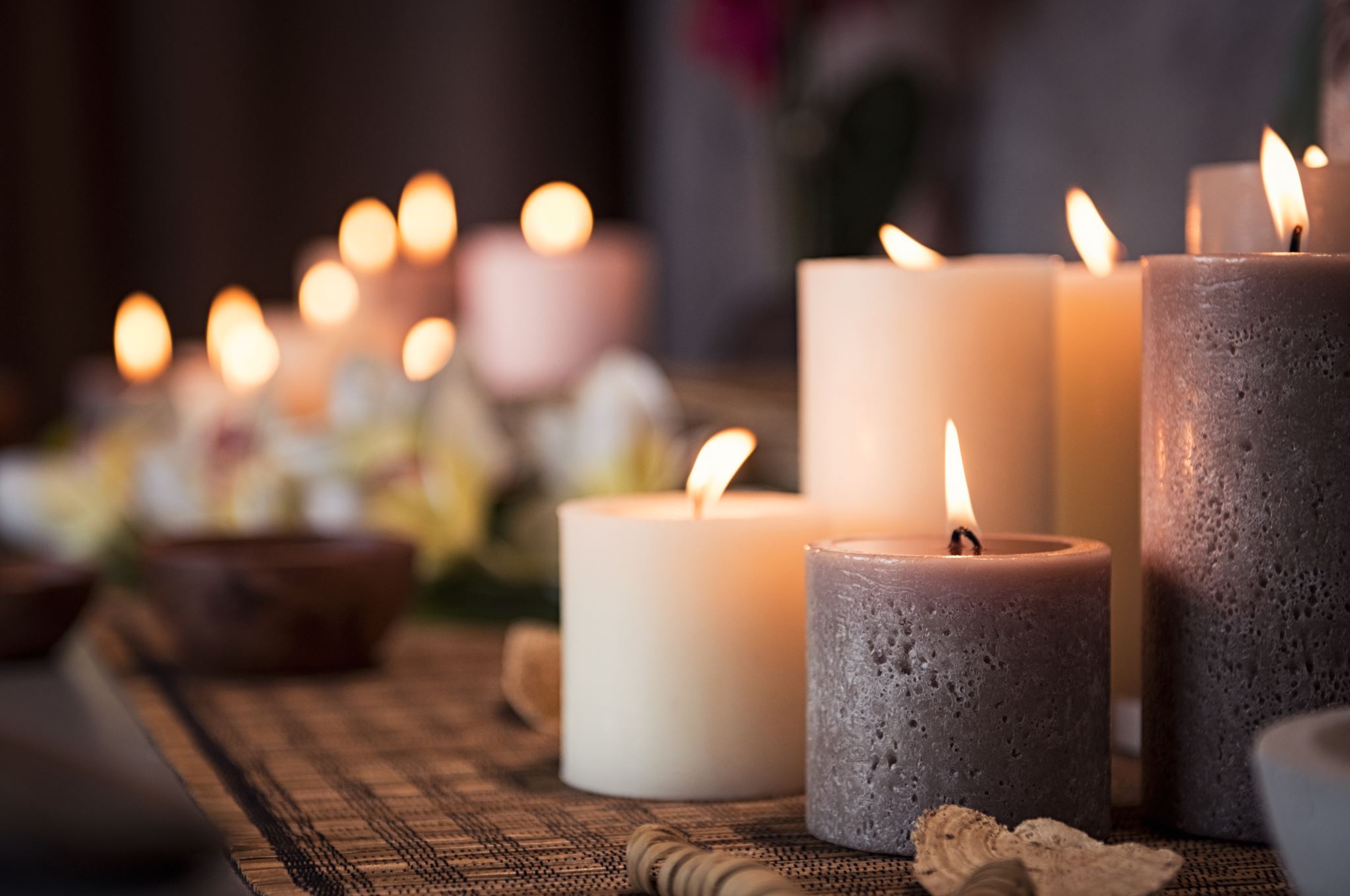 Affirmations and journaling for self-care
Slides which can be used for staff peer support, learning and discussions
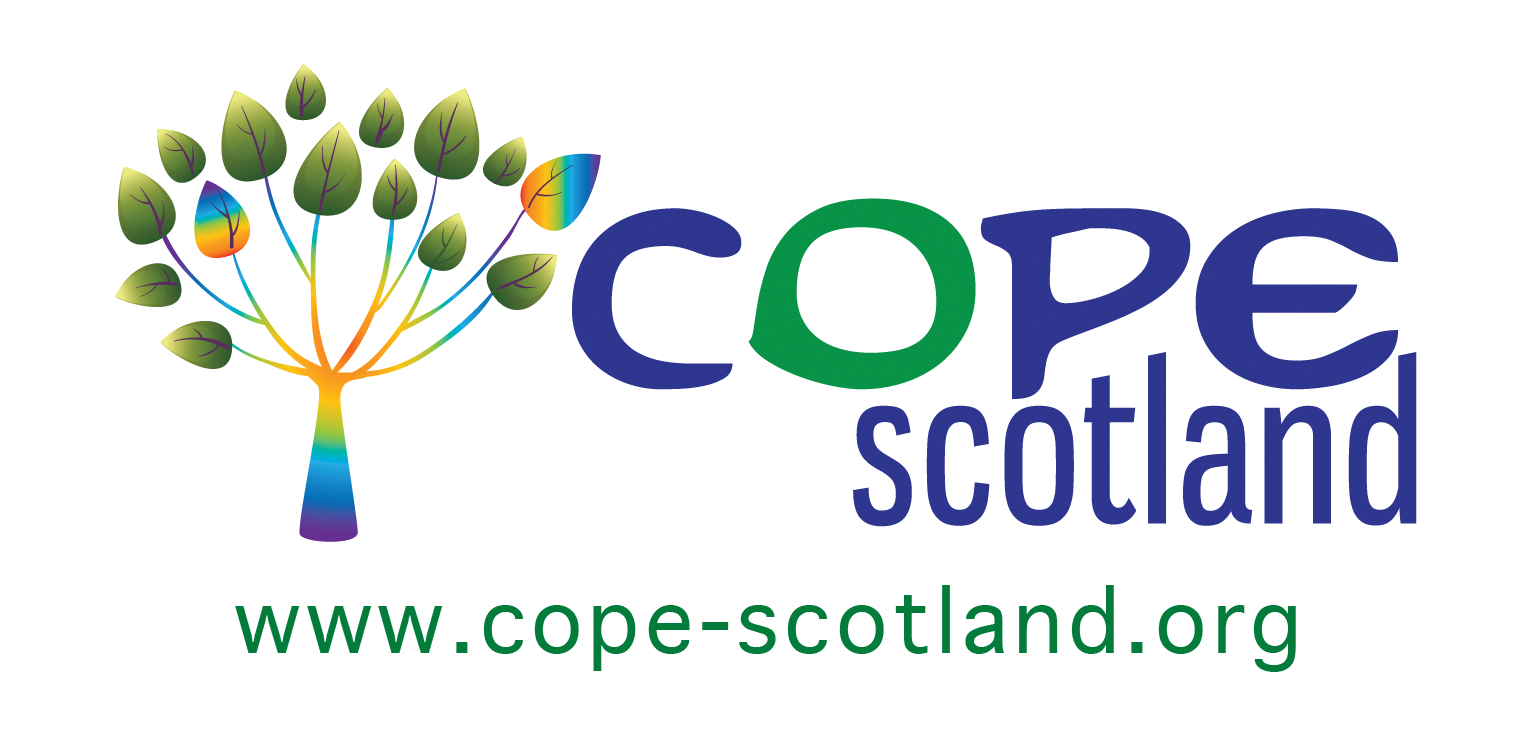 Safe space
Sometimes we don’t know how we may react to conversations around self-care & wellbeing. If anyone needs to talk about anything that comes up from the session, please ensure to build in someone they can talk to and provide their contact details.
When self help is not enough
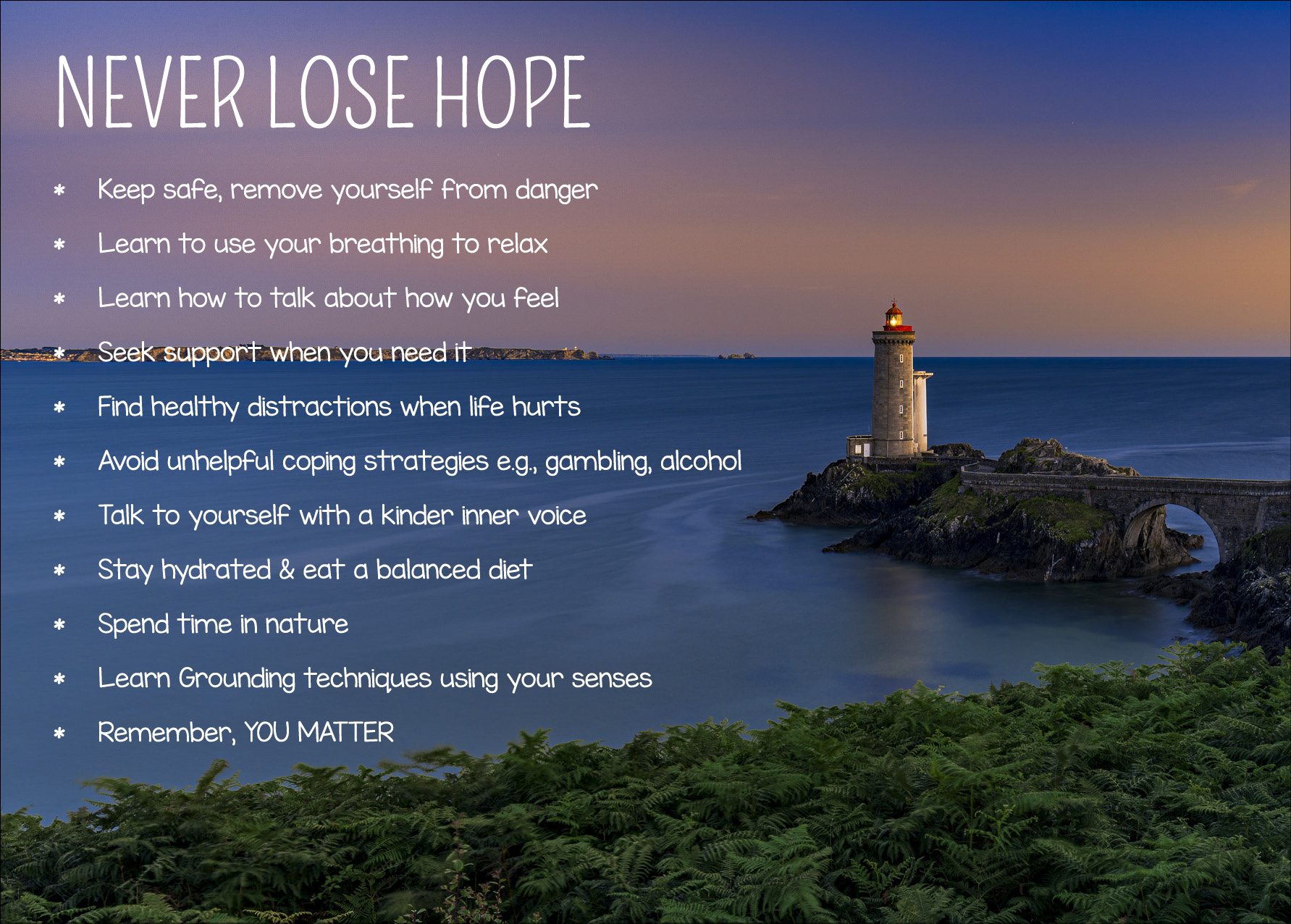 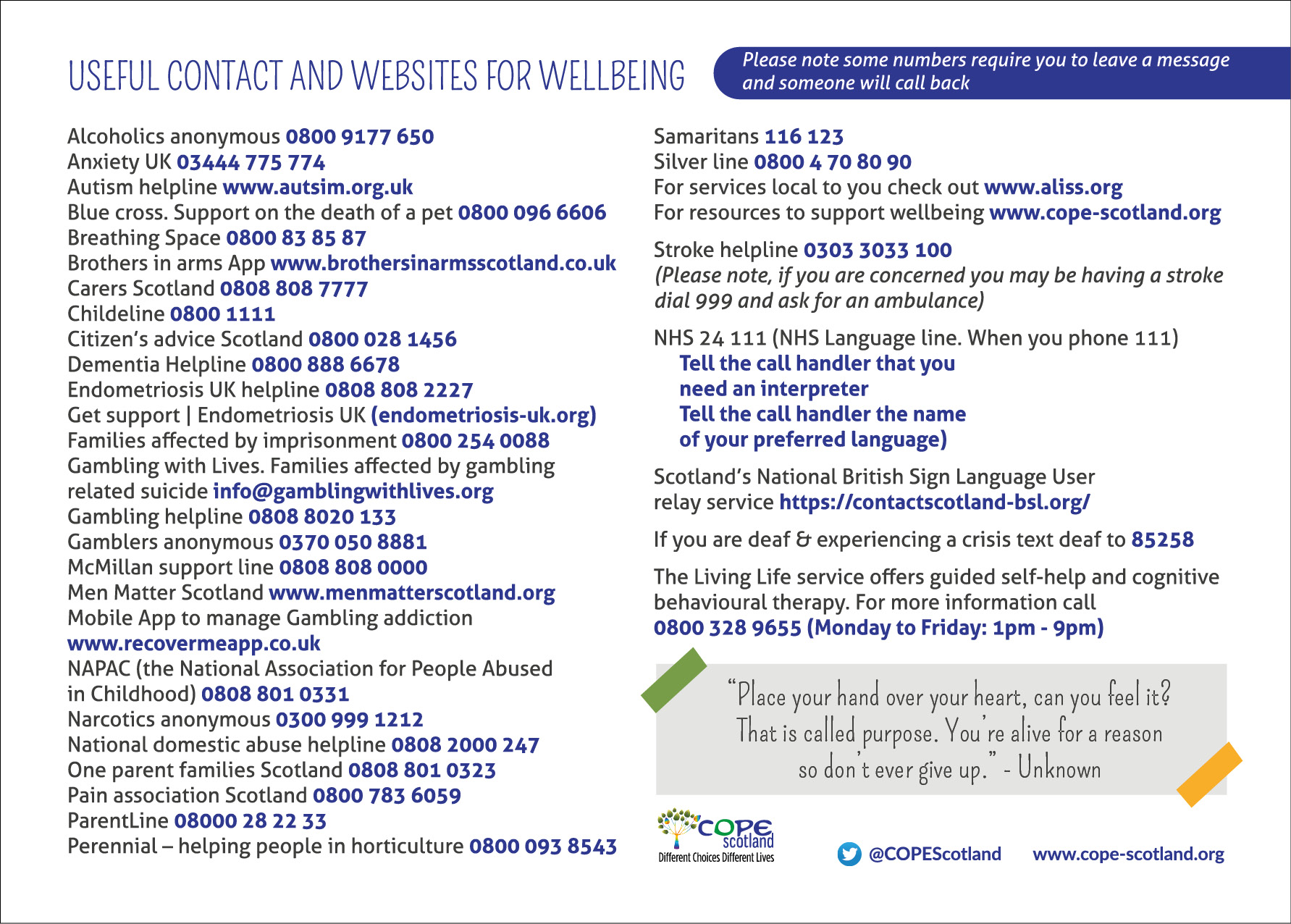 What the slides will cover
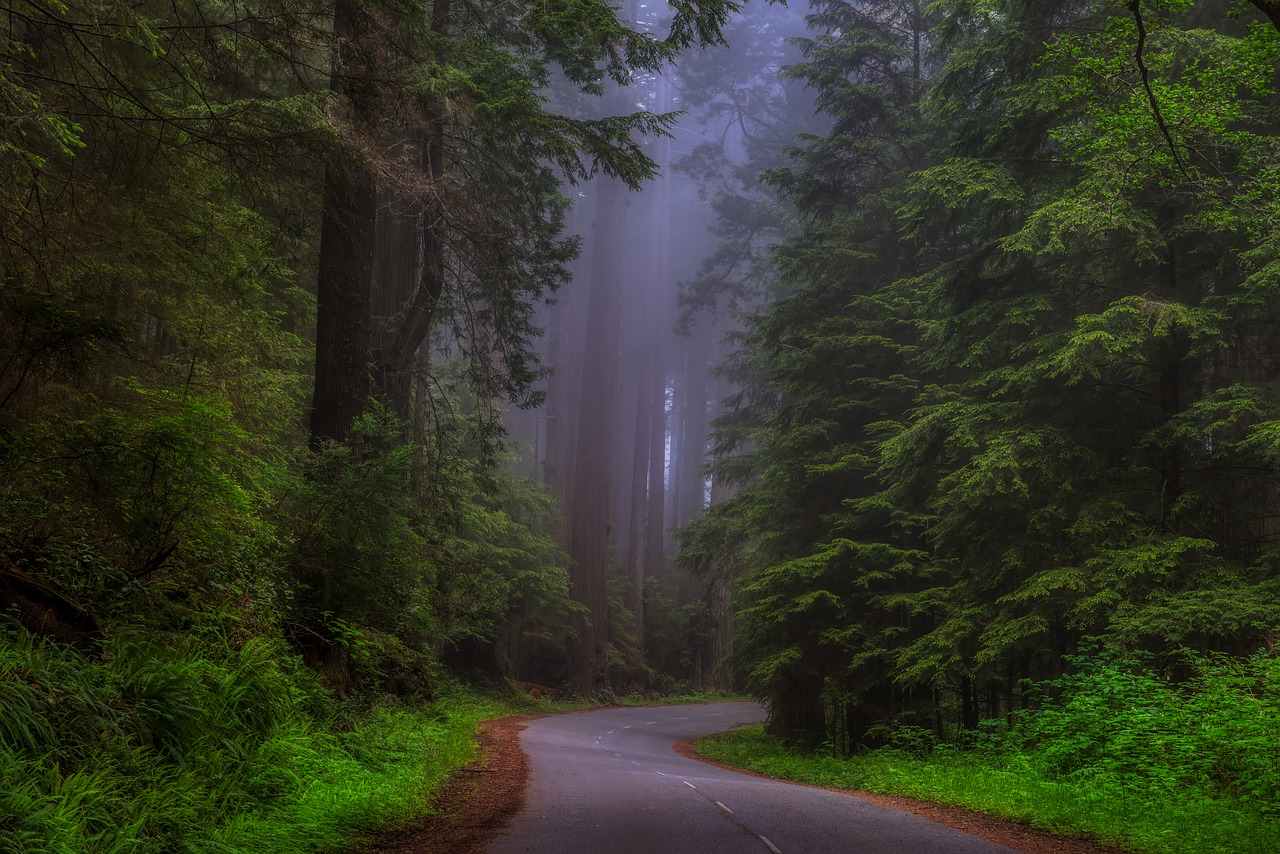 Kindness to yourself time to pause
https://www.cope-scotland.org/wellbeing-tips/entry/easing-the-heavy-load-do-not-wait-until-the-final-straw
What do you think?
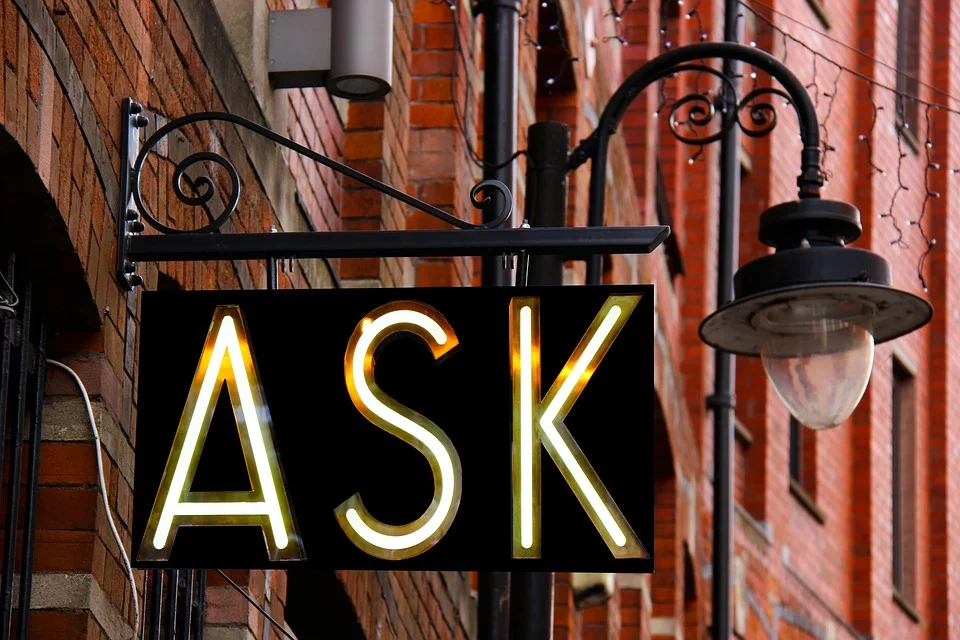 Please complete the following sentences:

One thing about me I want to change is……………
One thing I admire about myself is………..

Now which one was the easiest to complete?
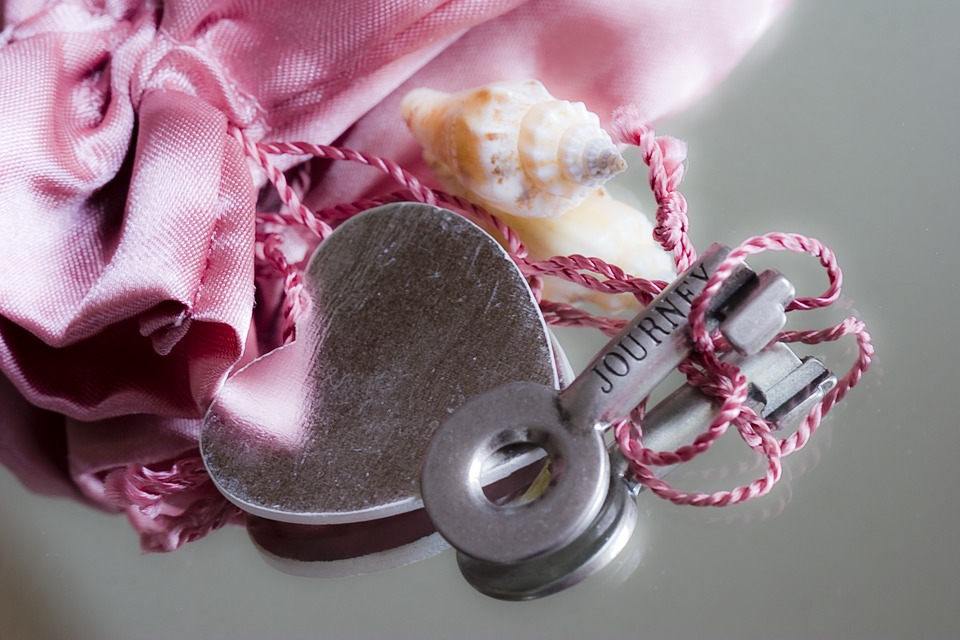 Become aware of our inner voice
https://www.cope-scotland.org/mental-health-videos/entry/what-are-you-saying-to-yourself-because-you-are-listening-1
What do you think?
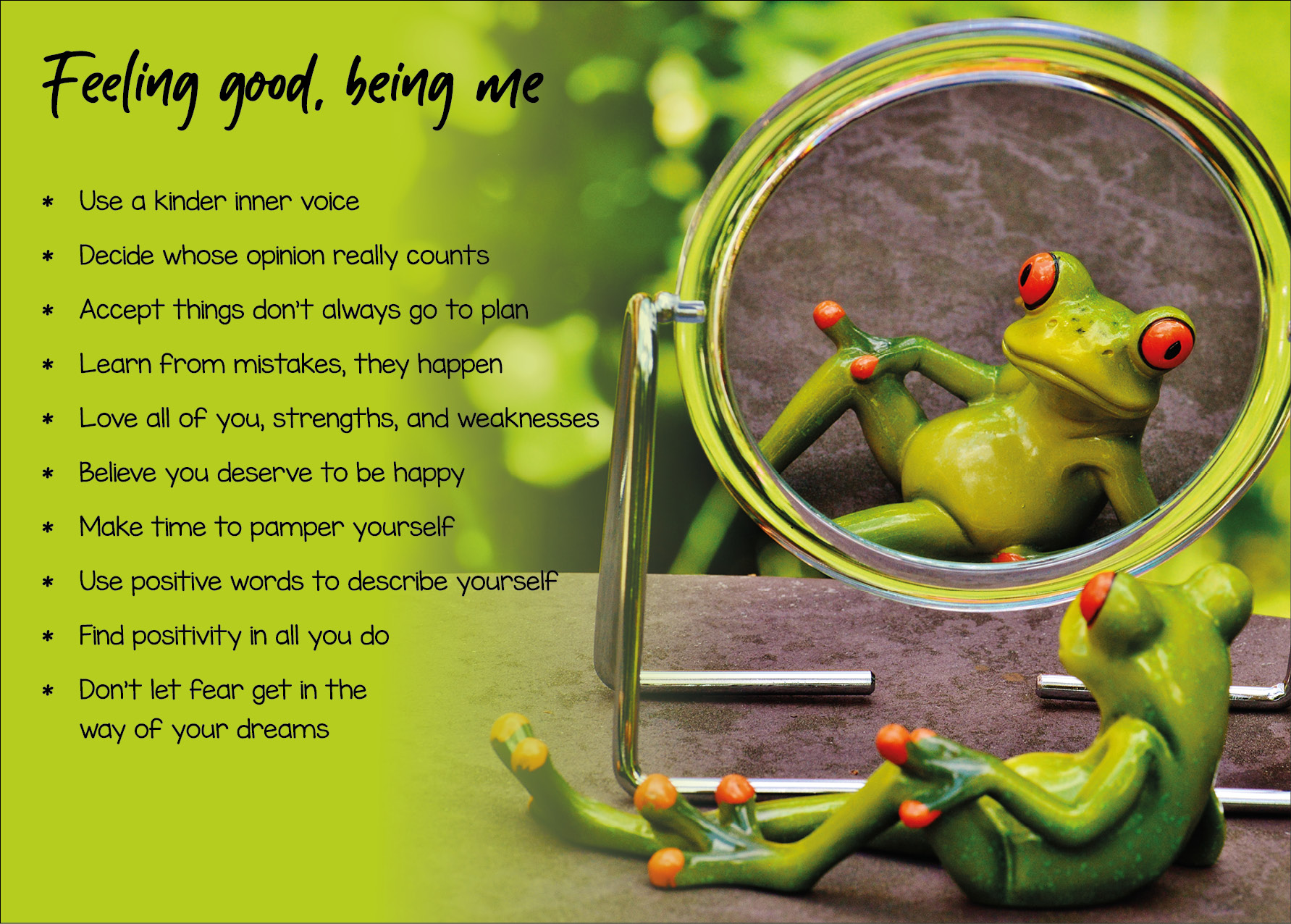 Please complete the following sentence:
One thing I can do to use a kinder inner voice is……….
Visualise what you hope the affirmation will take you towards
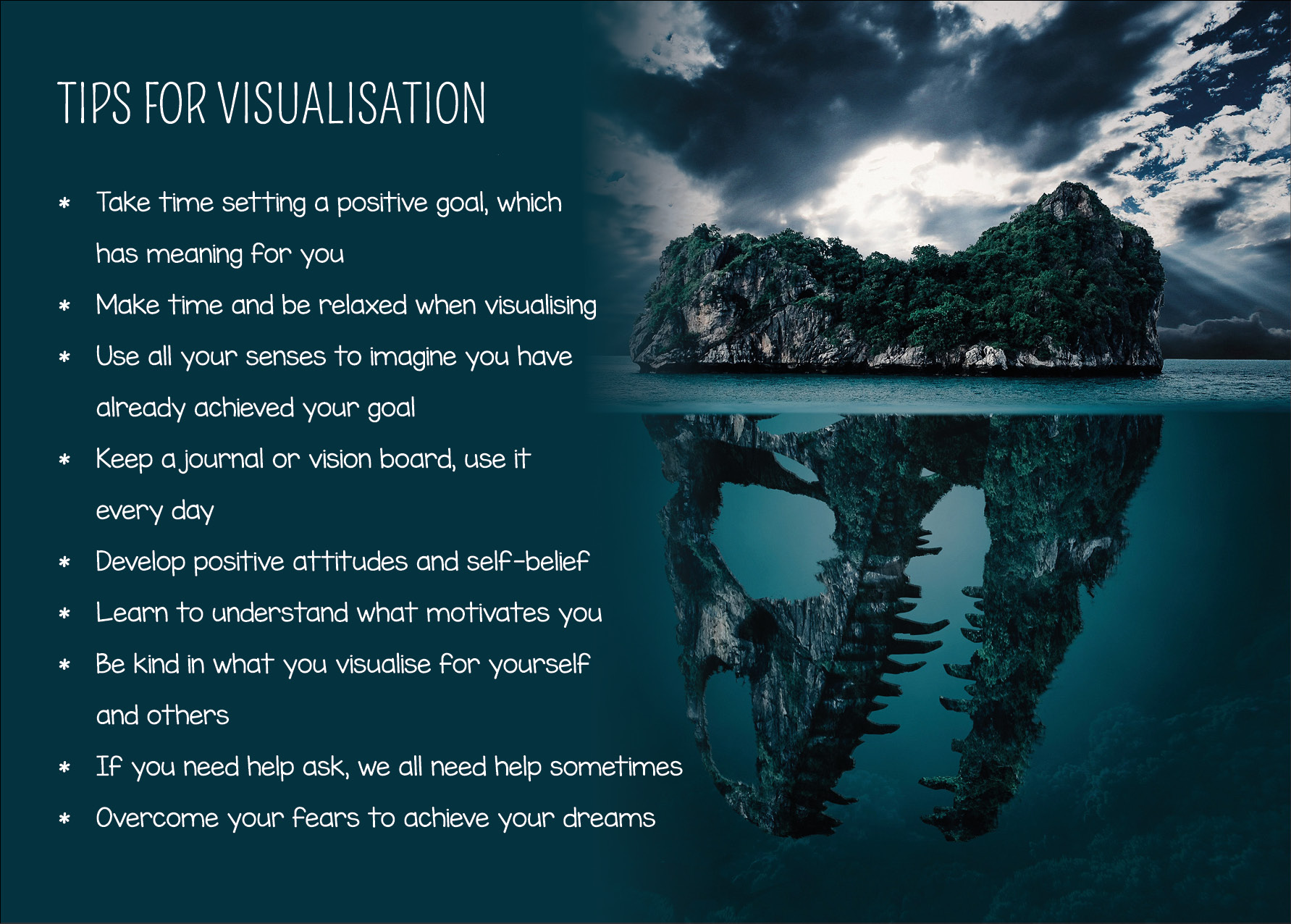 Creative visualisation is helping use our imagination to help create what we want in our lives
Being confident in our ability to create this new reality matters
Understanding ourselves, in particular our reticular activating system matters. The self-reflection workbook on www.cope-scotland.org may be of interest
Make it matter to you. Visualise the positive which you want to move towards
Imagine with all your senses it has already happened, become aware of how we perceive the world through all our senses. This video may be of interest www.cope-scotland.org/mental-health-videos/entry/using-your-senses-to-relax 
Don’t force it
Keep it kind and positive
Why affirmations matter
‘’Affirmations are positive statements that can help you to challenge and overcome self-sabotaging and negative thoughts. When you repeat them often, and believe in them, you can start to make positive changes.’’
www.mindtools.com
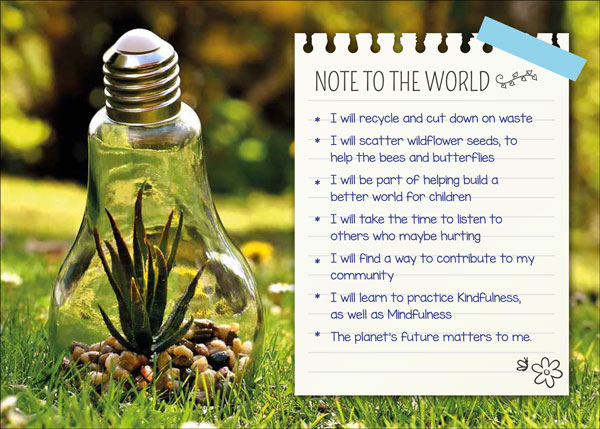 Affirmations can be used to…..
Ideas to write an affirmation time to have a go!
Making an affirmation jar
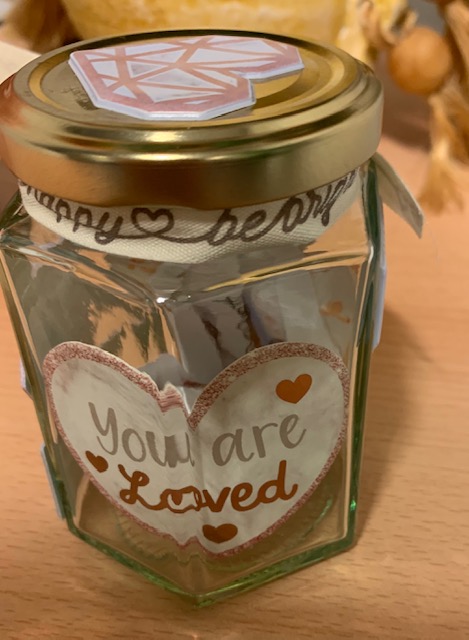 www.youtube.com/watch?v=TojdTIxoAKc
Making a visualisation Board to support affirmations and goals
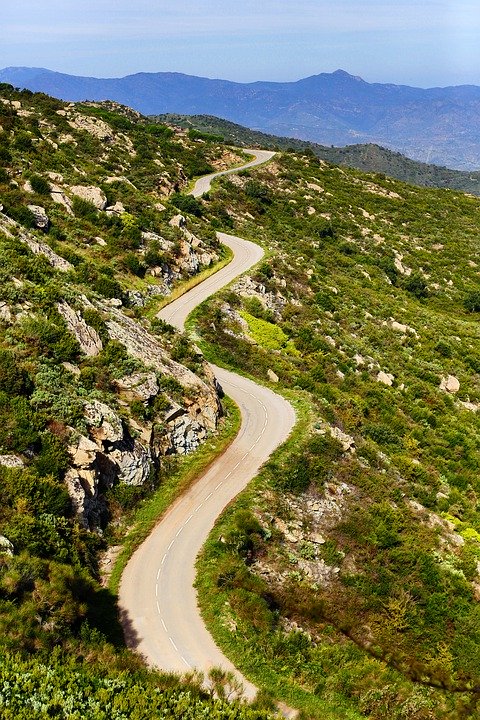 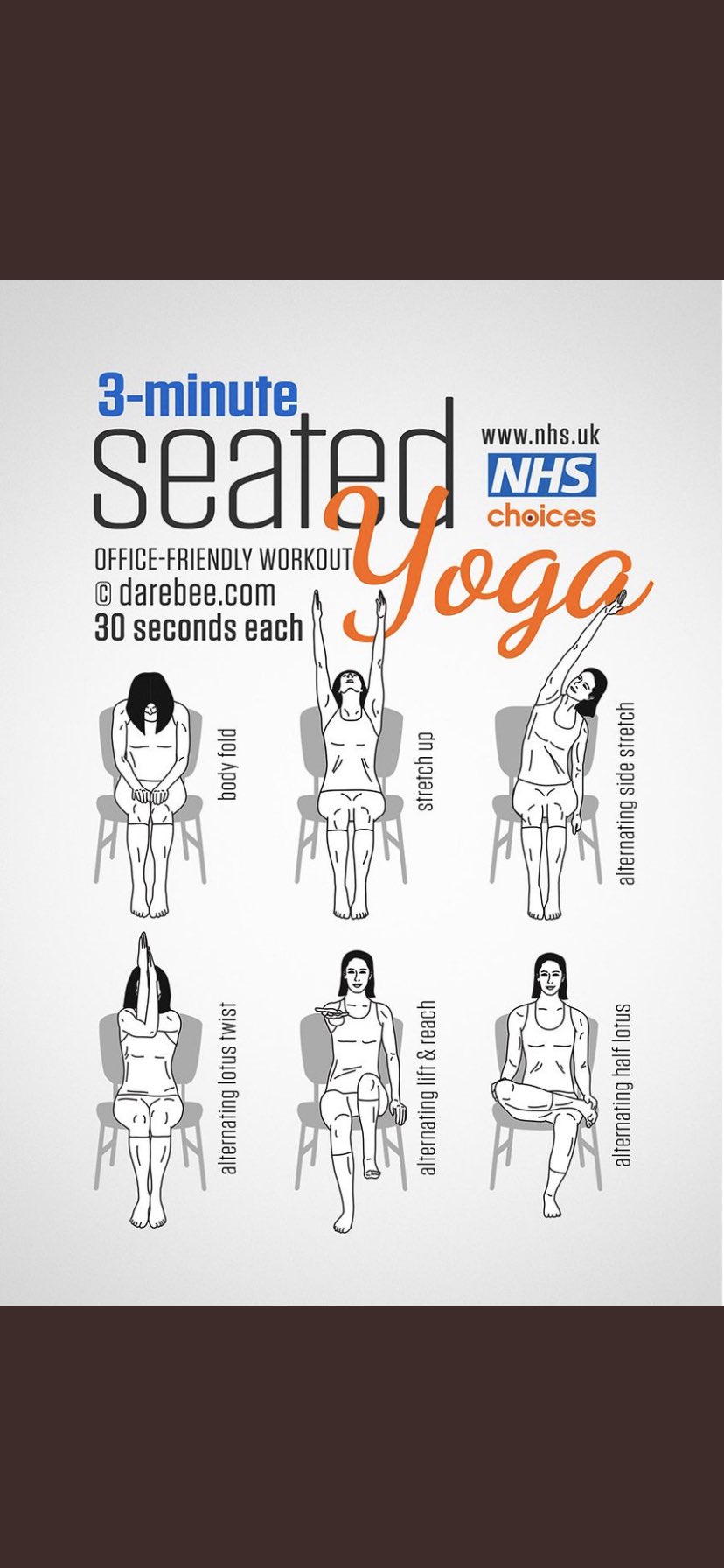 Enjoy a good clear out
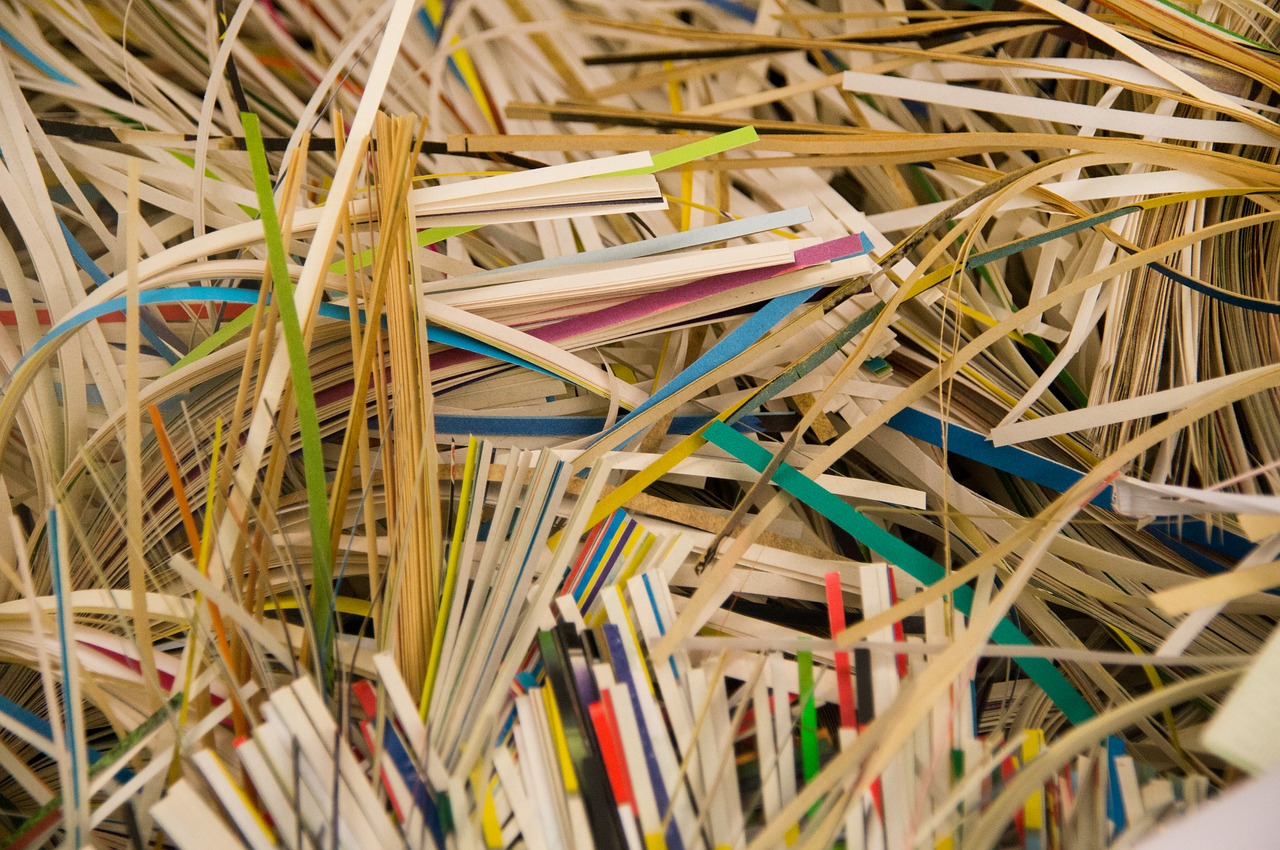 Make time to break from staring at the laptop!
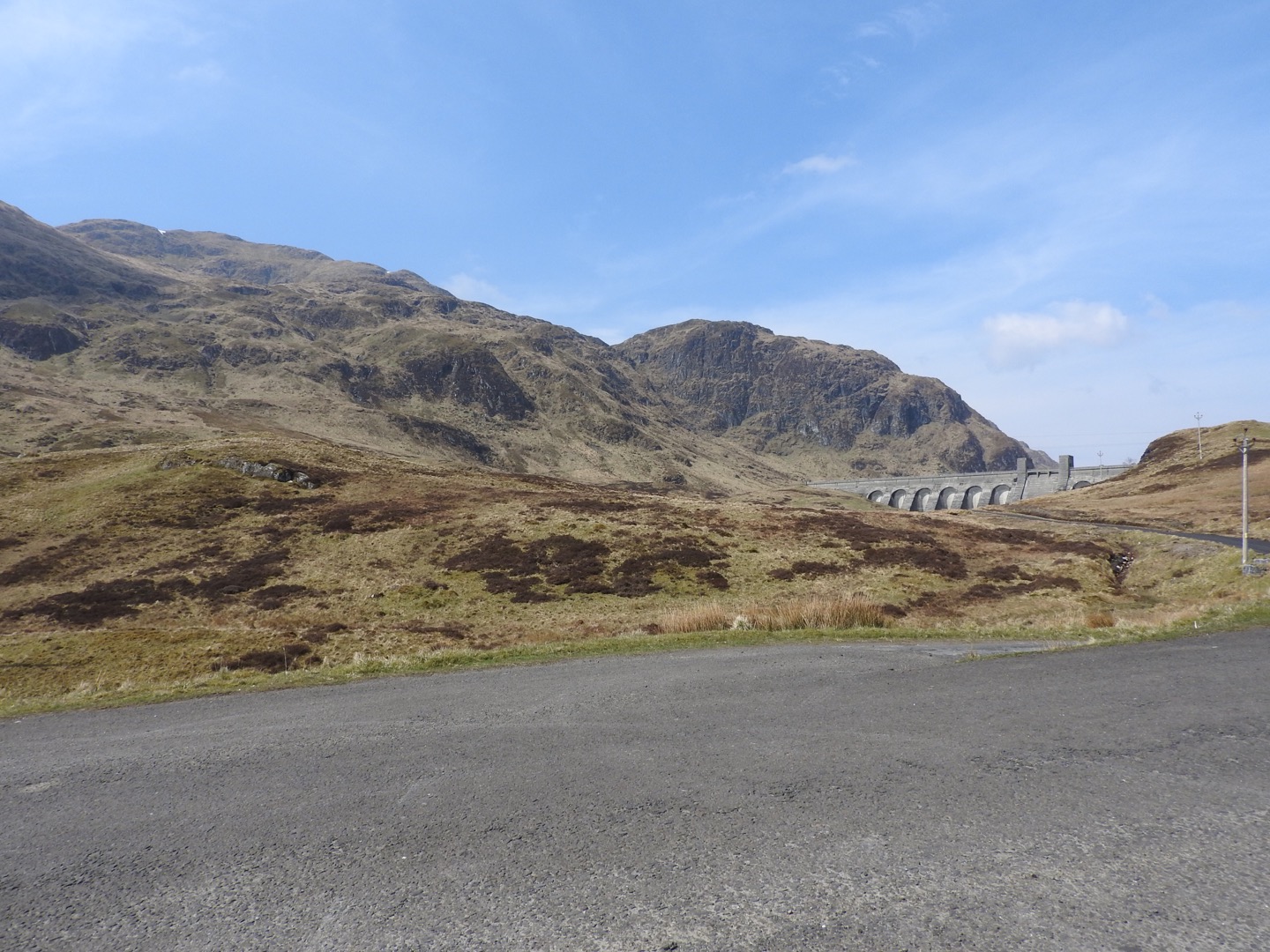 Treasure time outdoors
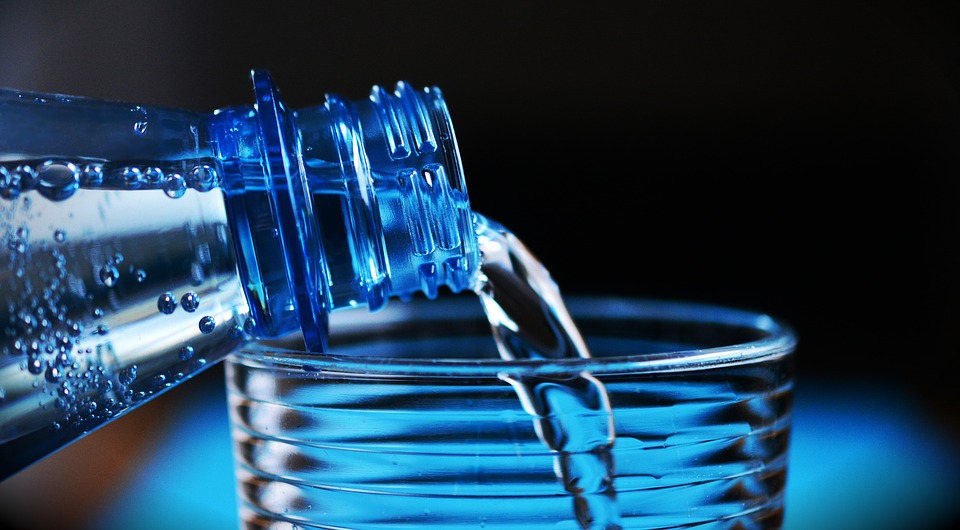 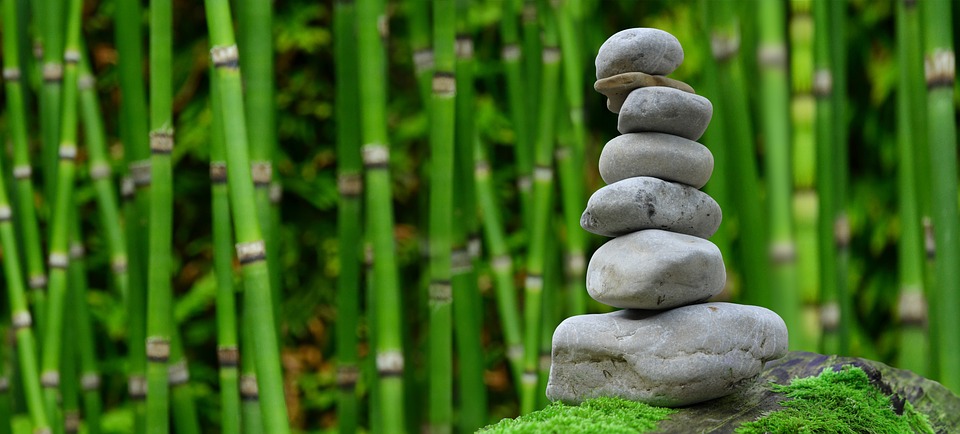 Maintain balance
Be grateful for fresh dinking water from the tap
Enjoy swimming in the sea of life
What do you think?
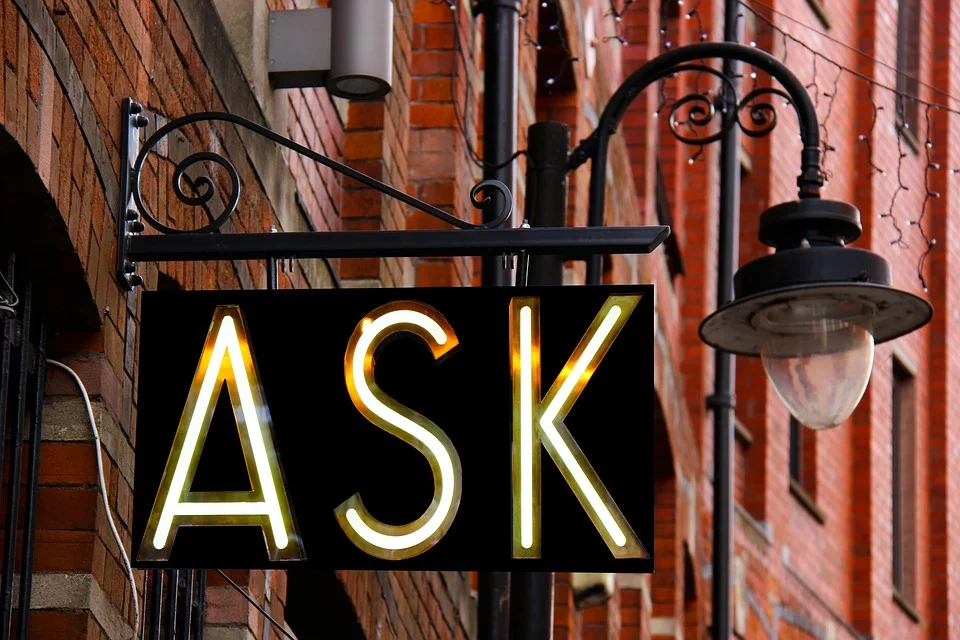 Please complete the following sentences:

One thing about me I want to change is……………
One thing I admire about myself is………..

Now which one was the easiest to complete?
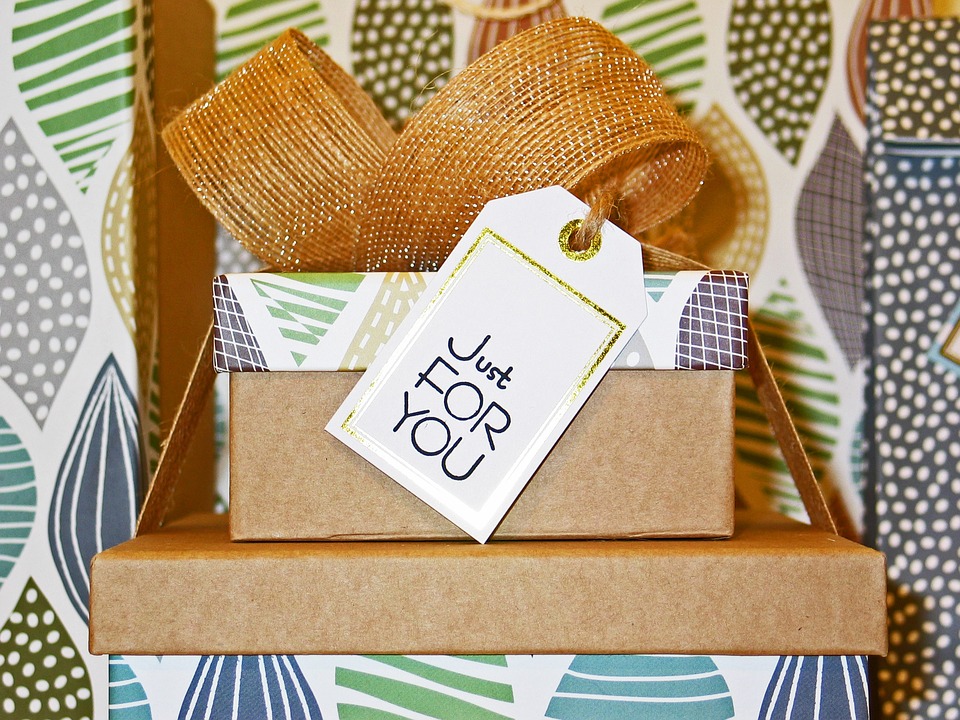 Did you Have a go?
Why Journaling can be useful
Tips for journaling
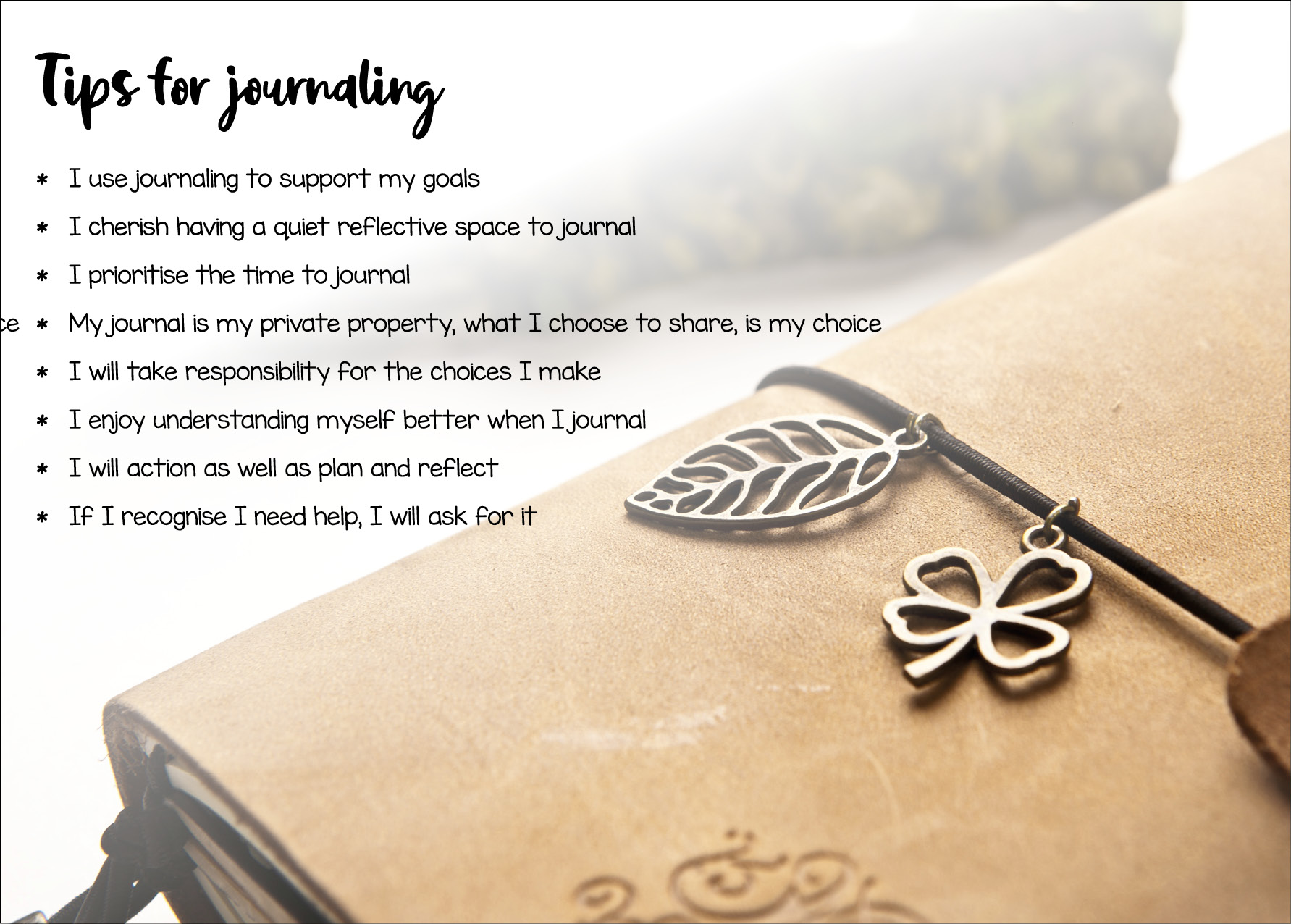 Journaling affirmation
What do you think?
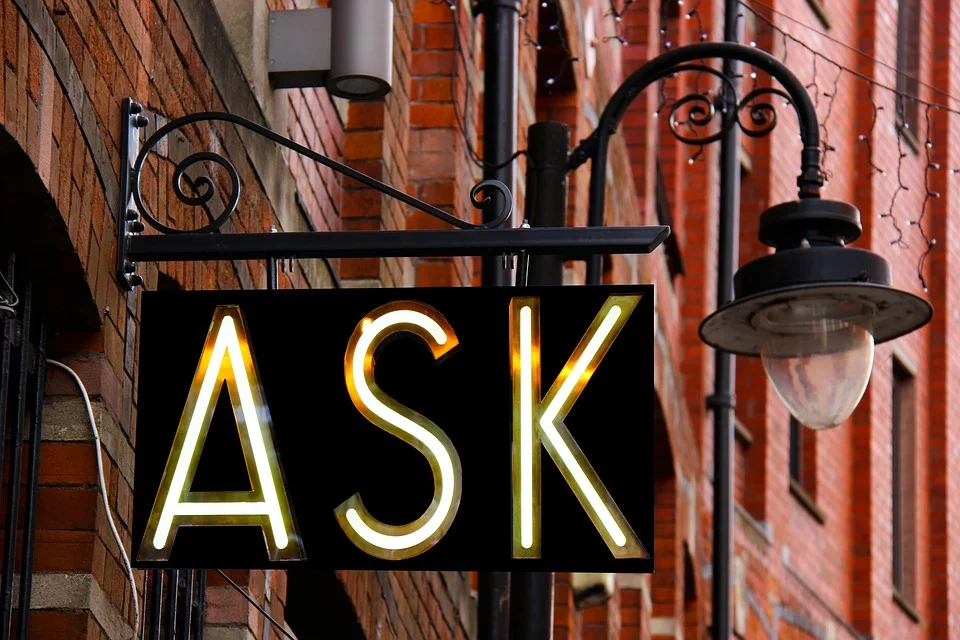 Please complete the following sentences:

One benefit of journaling I see is……………
One barrier I see to journaling is………..
One way I could overcome the barrier and make the time for journaling is………..
Make your journal your own
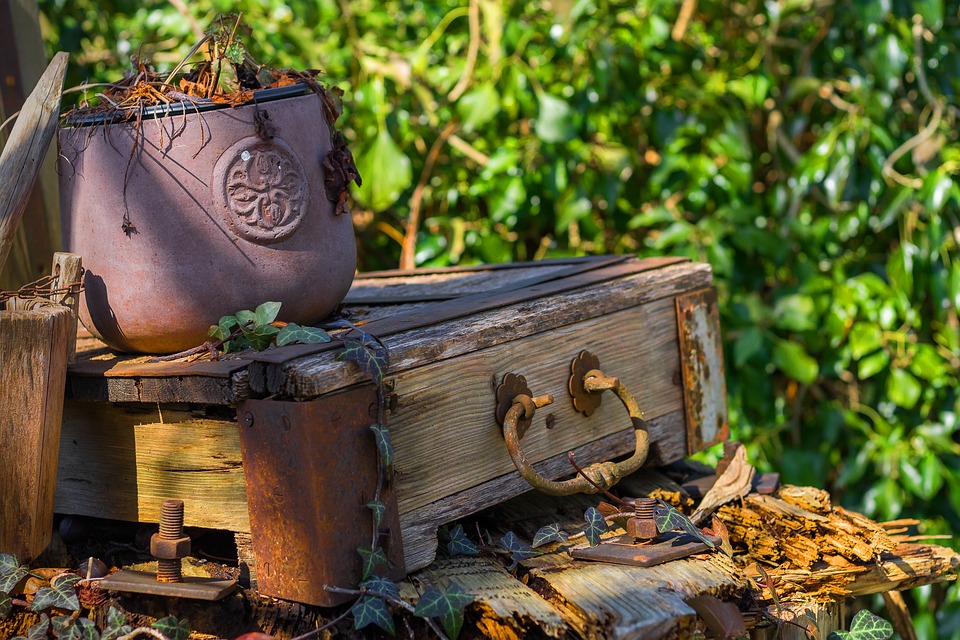 Promises
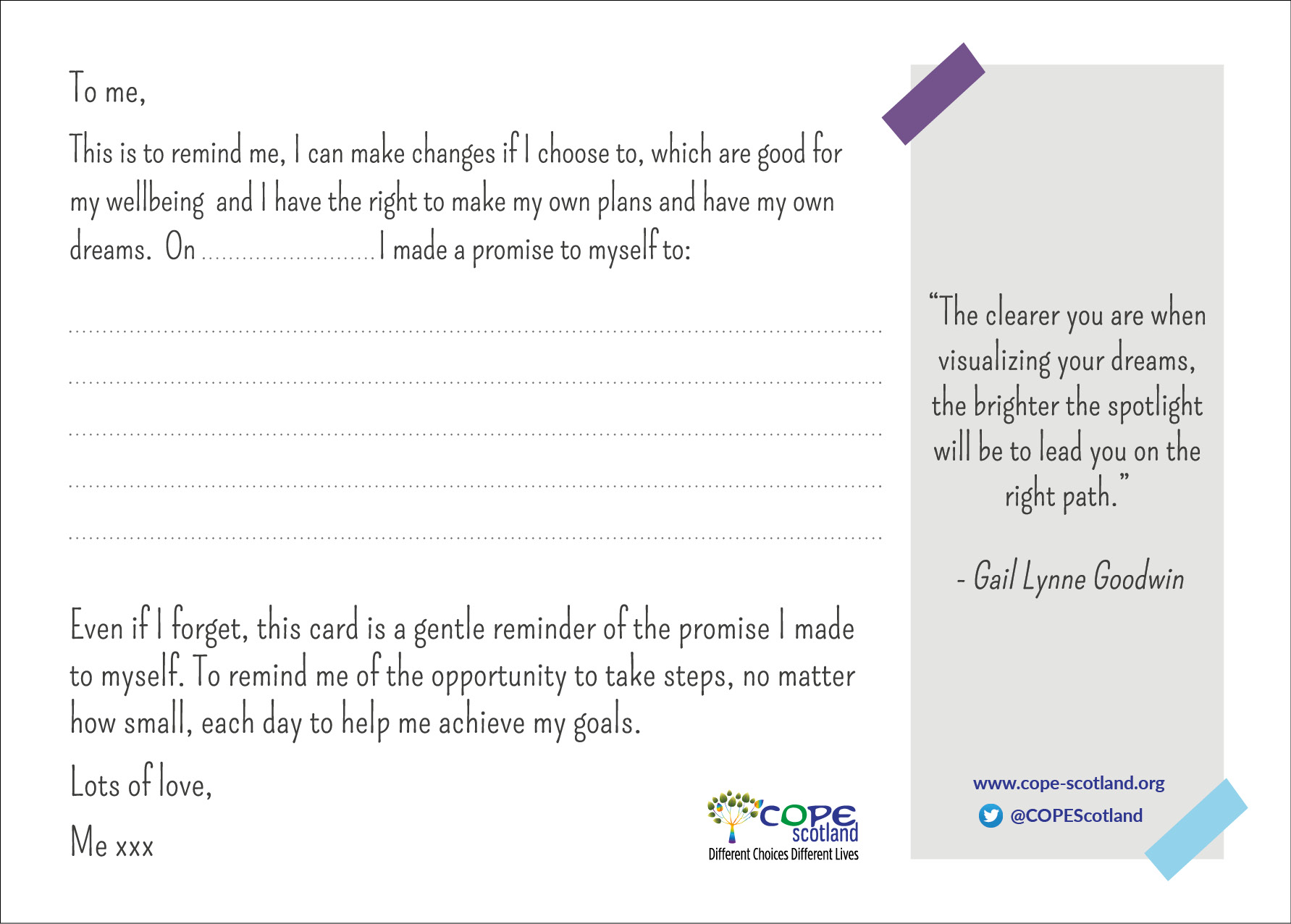 Before making a promise to ourselves, make sure it has meaning for us. If you would like to improve your sense of wellbeing, then that suggests something may need to change. The tools we have shared in these slides can help support that change. Making a promise to ourselves which we write down and referback to can help us take the actions to keep that promise. There are many personal promise cards on www.cope-scotland.org this is one example, or make your own
This is one step, not the end point
Personal wellbeing and self-care, is something which we develop to suit our needs, and how we do it can change with our life circumstances. What matters is, we do become aware of our state of wellbeing, have ideas for self-care, and build that into everyday
You may find using one of the workbooks on www.cope-scotland.org of interest

Thank you, remember, you do matter.
www.cope-scotland.org @COPEScotland hilda@cope-scotland.org
Hilda Campbell
Convenor of the staff wellbeing SIG
The Q Community
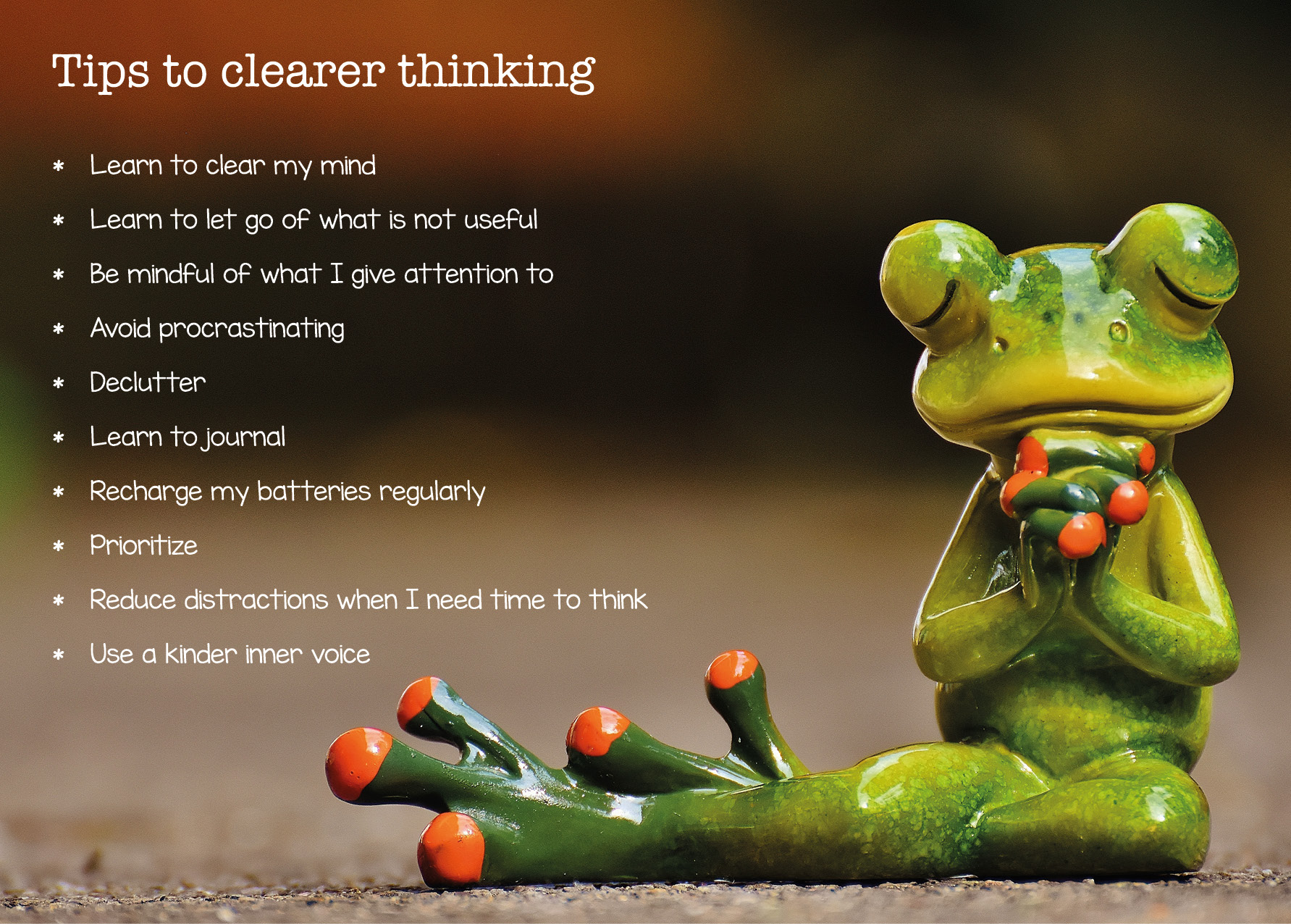 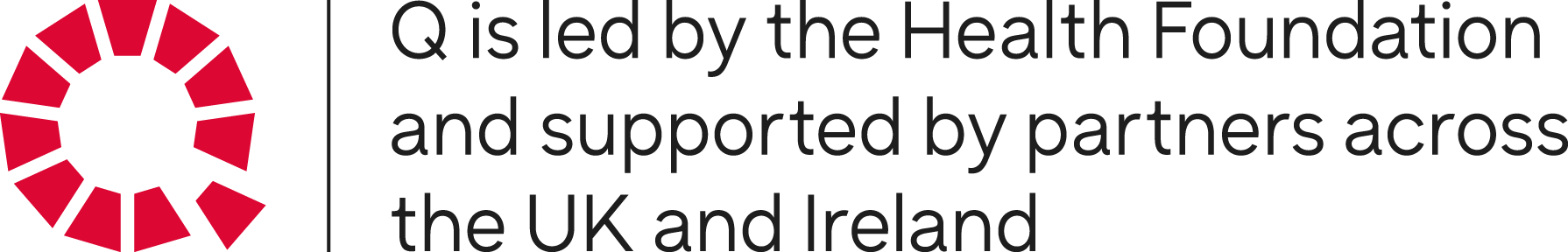